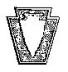 2019 Society for Pennsylvania Bus Trip Attendees
Sarah and Phil Neusius
Judy and Chuck Duritsa
Barbara and Stephen Israel
Judy Hawthorn and Kurt Carr
Lynn Baer         Kristina Kula
Chuck and Kim Williams
Sarah  Baughman and Brother Robert Baughman
Carl Maurer                  Mark McConaughy
Cheryl and Ken Burkett
Mary Jane Kanyok with Jean and John Nass
Thomas Glover     Pam and John Barnhart
Dwayne and Beverly Santella